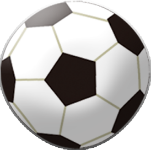 文字が回転するよ！